Year report 2022 
Cambodian organization for living and temporary care (COLT)
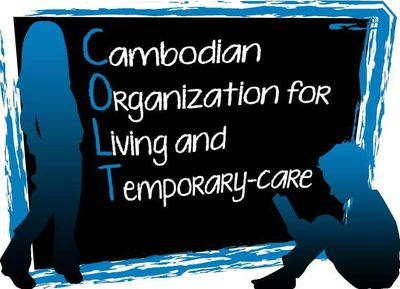 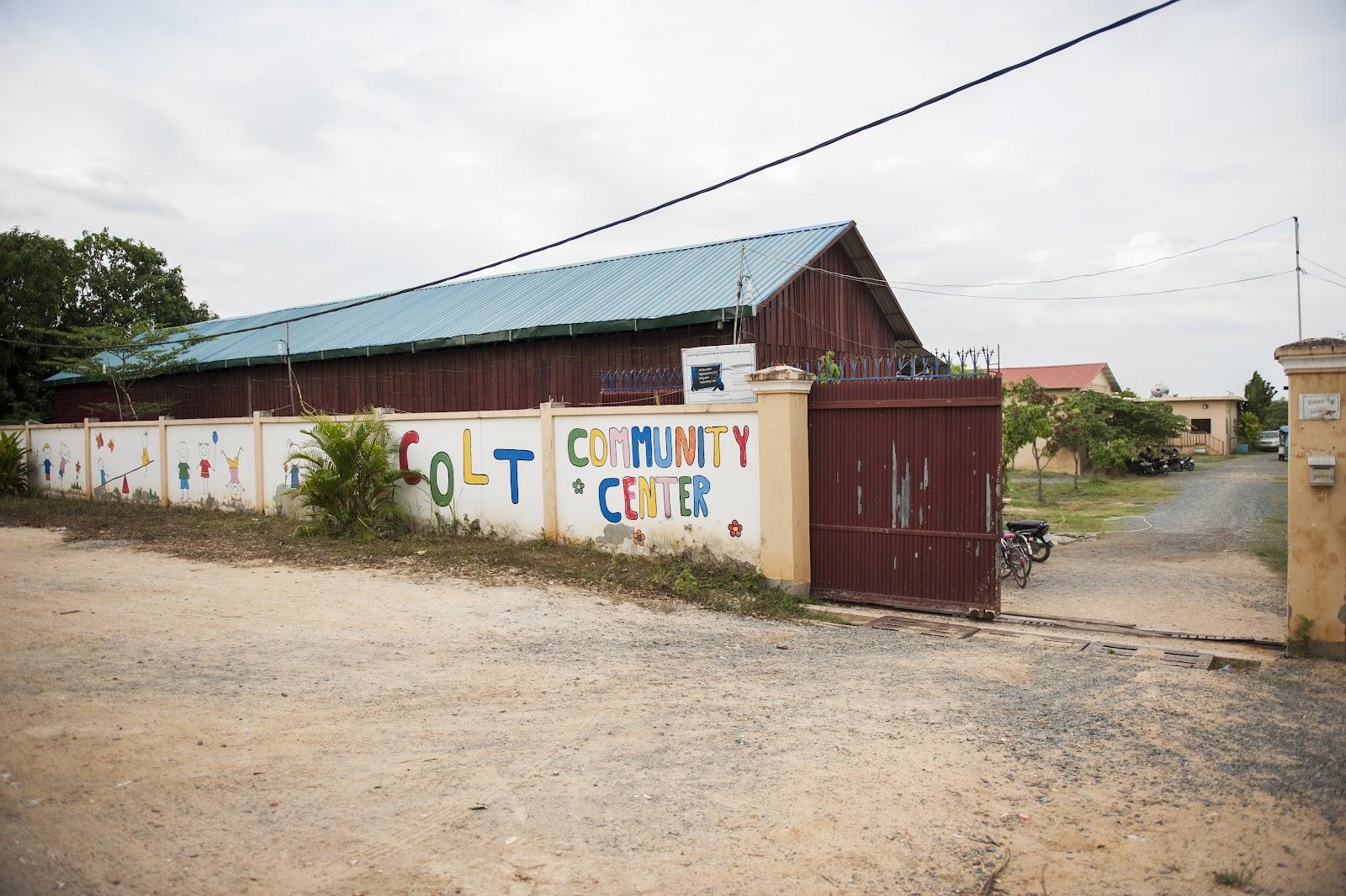 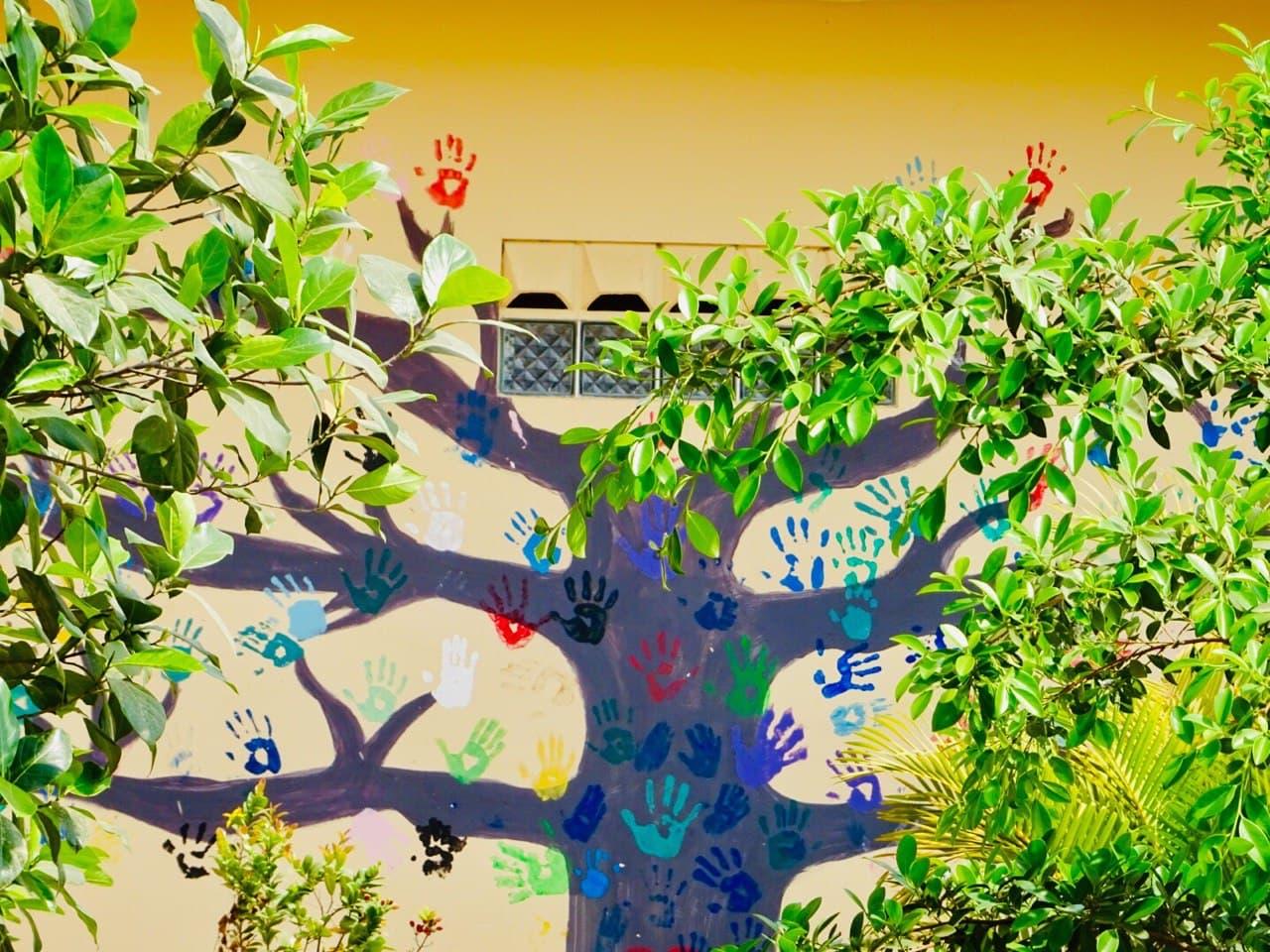 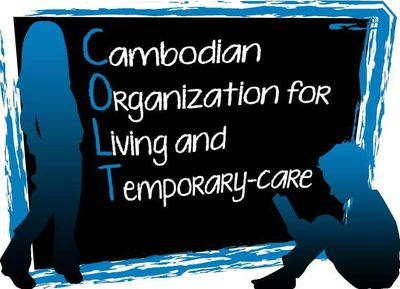 COLT-Cambodia - dutch partner ngo
Voorthuizenstraat 179	2573 AE Den Haag, Nederland
info@colt-cambodia.org	www.colt-cambodia.org
coltcommunitycenter
https://www.facebook.com/colt.cambodia
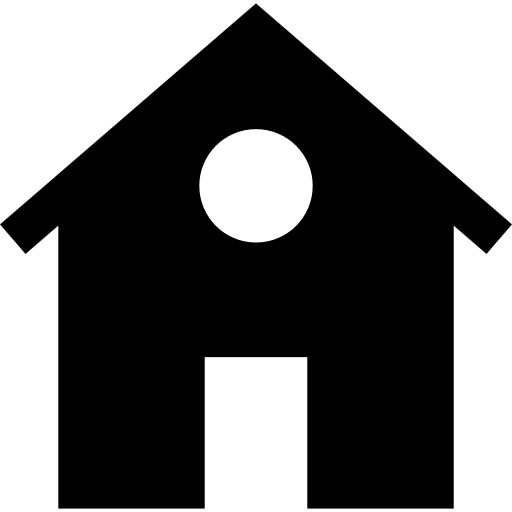 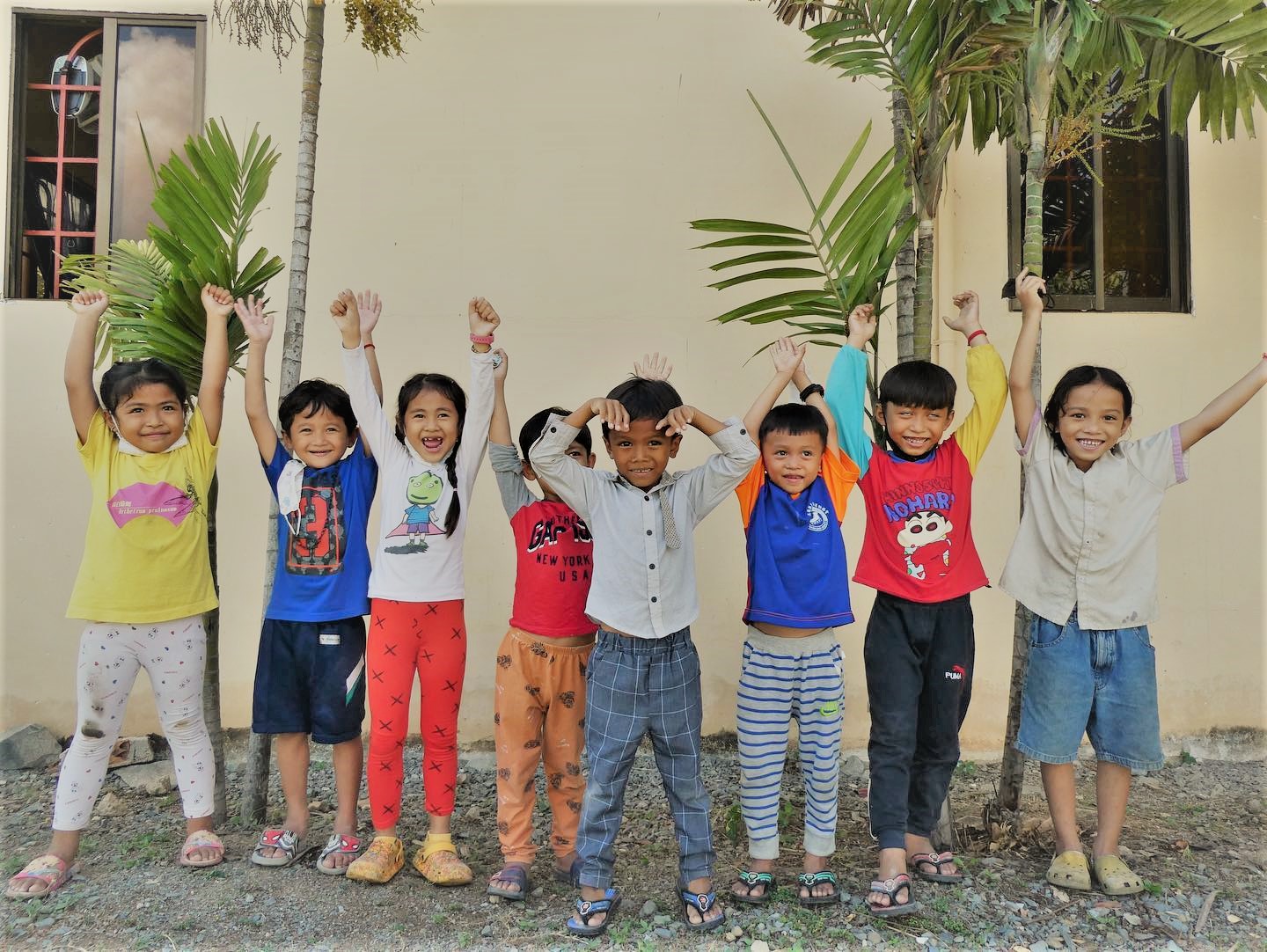 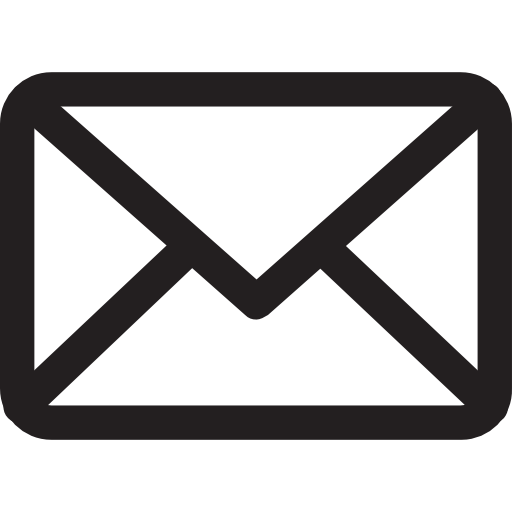 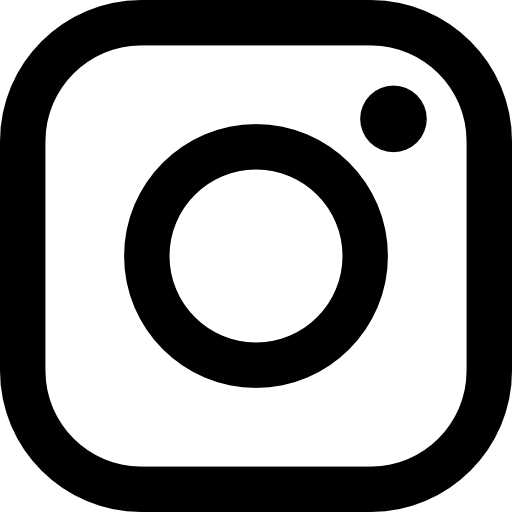 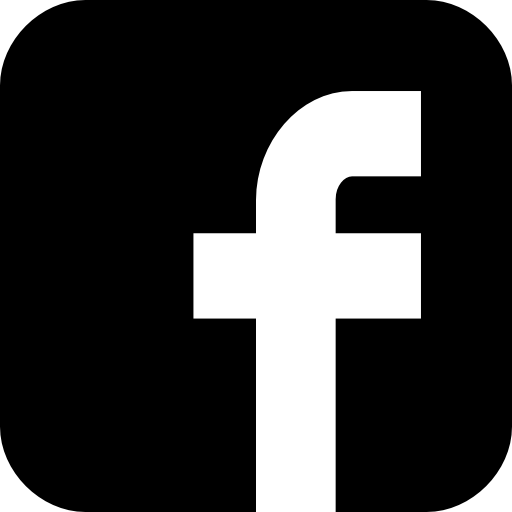 [Speaker Notes: Van Veldekekade 12, 5216 KS  te Den Bosch]
legend
Introduction
Our partners
Governance COLT
Development of our vision
The importance of family-based care
Our impact in 2022
Spring
Summer
Autumn
Winter
fundraising
Thanks!
Contact information
Appendix: Annual Accounts
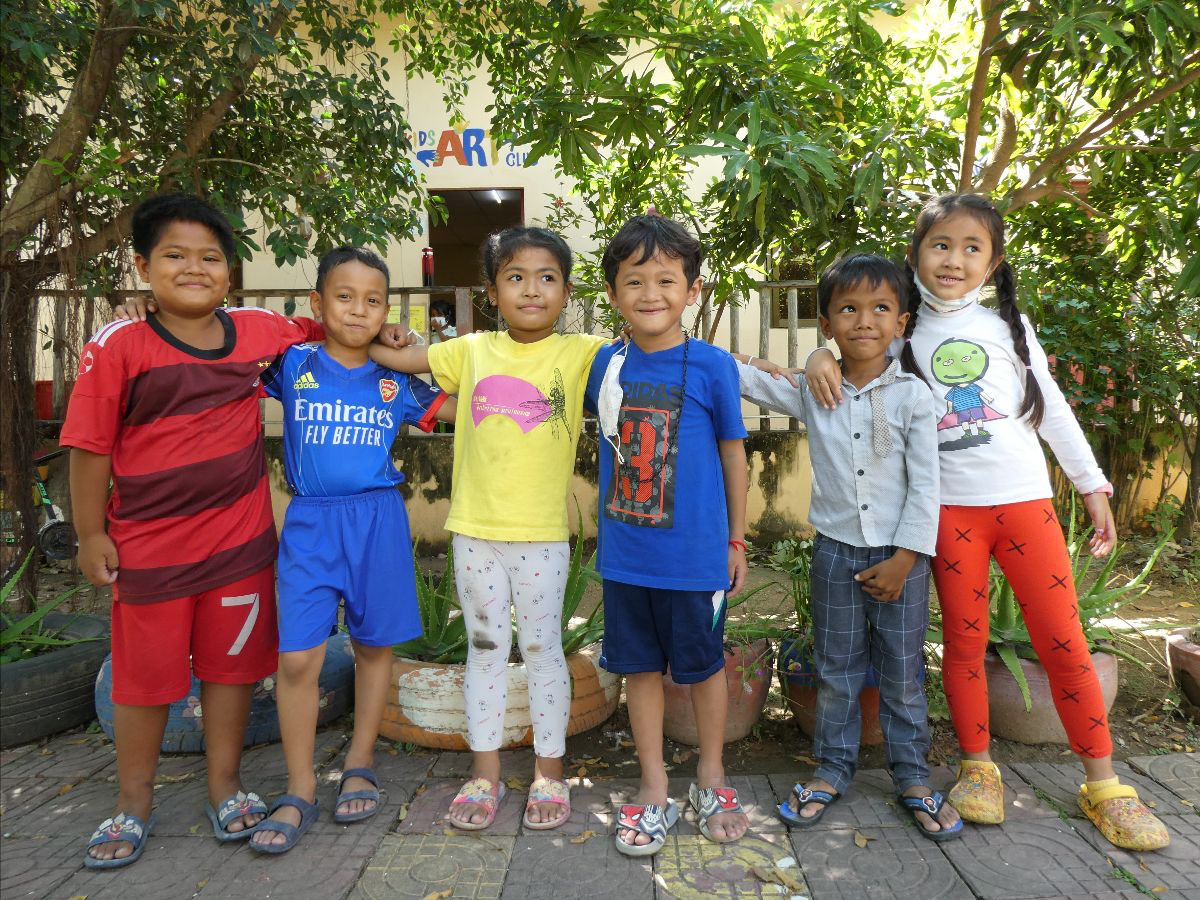 Inleiding
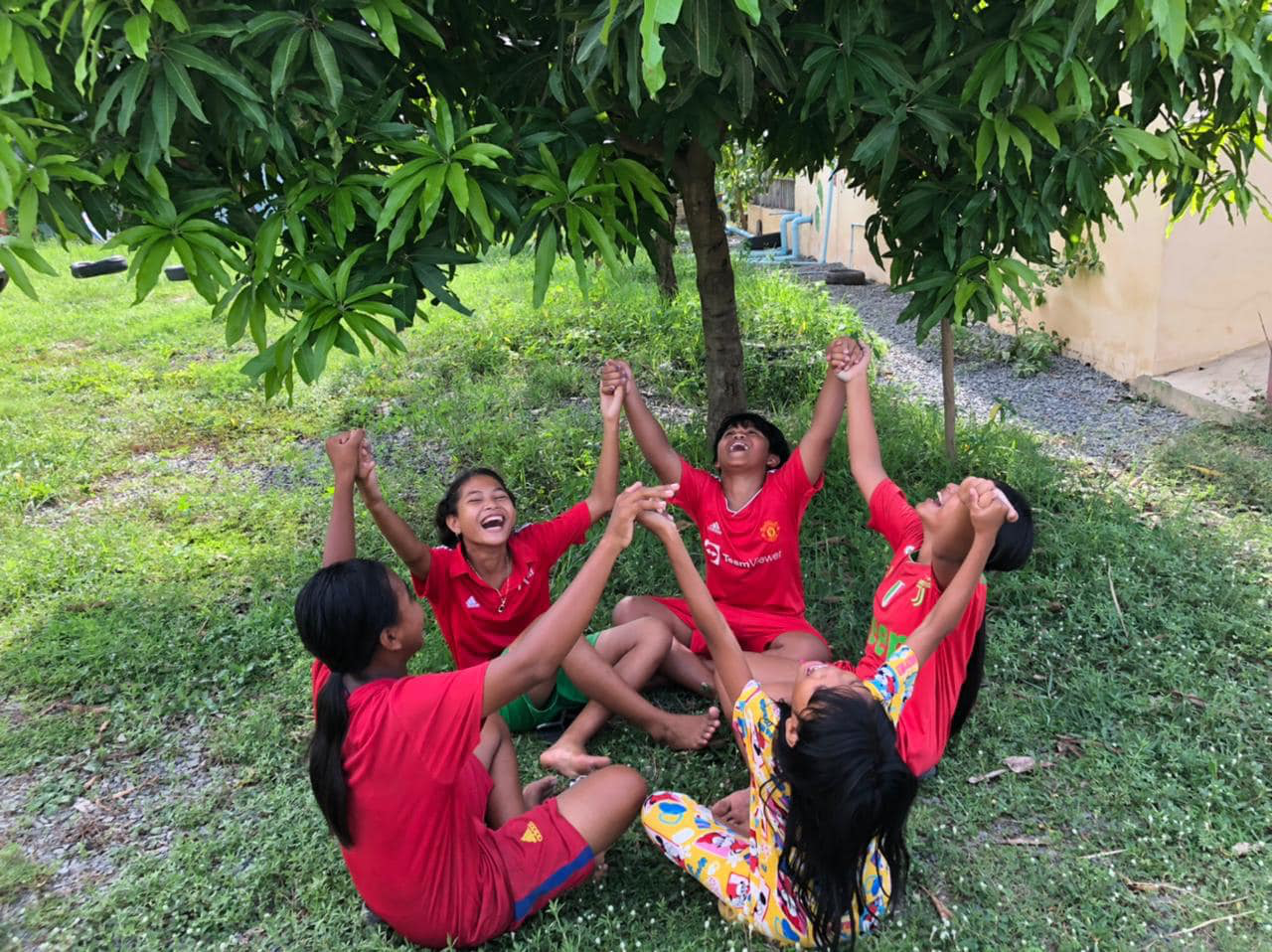 For COLT, the year 2022 was all about (re)starting all activities after the corona pandemic and continuing to work on the new plans for the future. As a result, volunteers and part of the Dutch board were finally able to return to Cambodia after almost three years. We enjoyed it. This year we divide the annual report into four seasons. Click through quickly because this edition contains a lot of visual material including beautiful videos!
Curious about COLT’s history?  Click here!
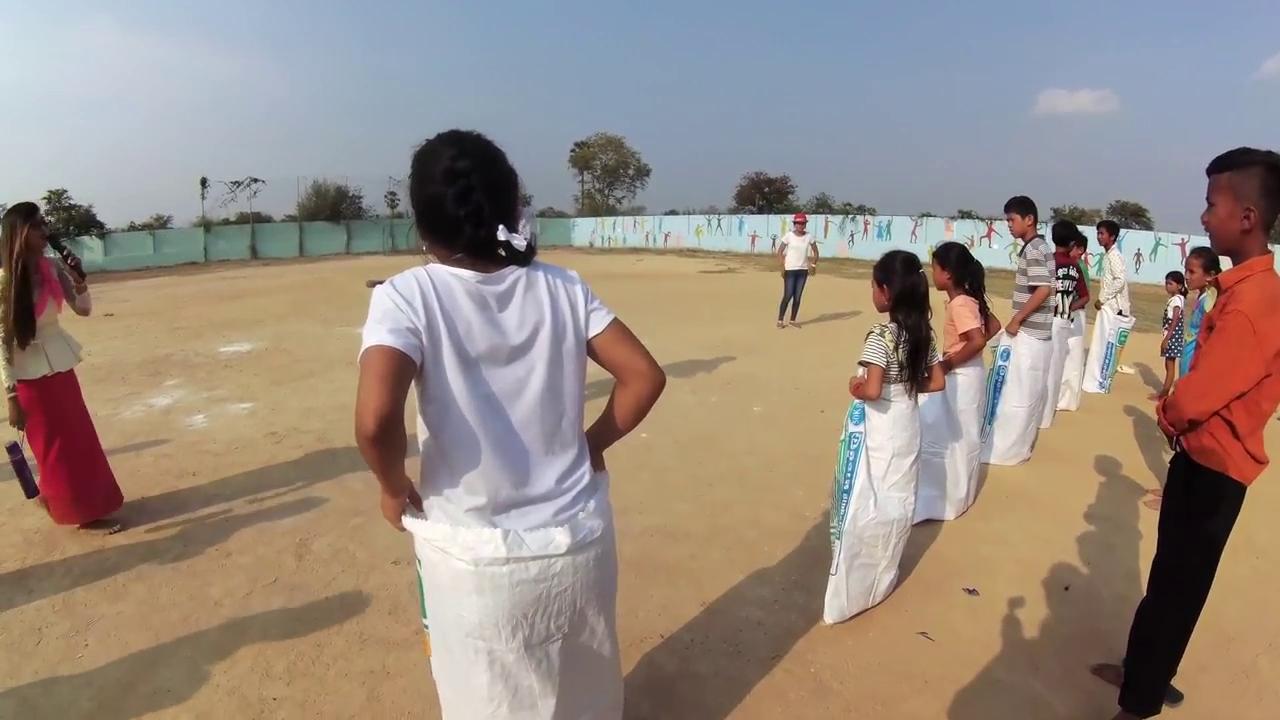 2022: Let’s go!
2. our Partners
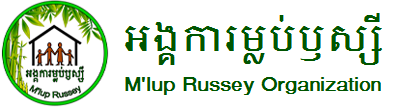 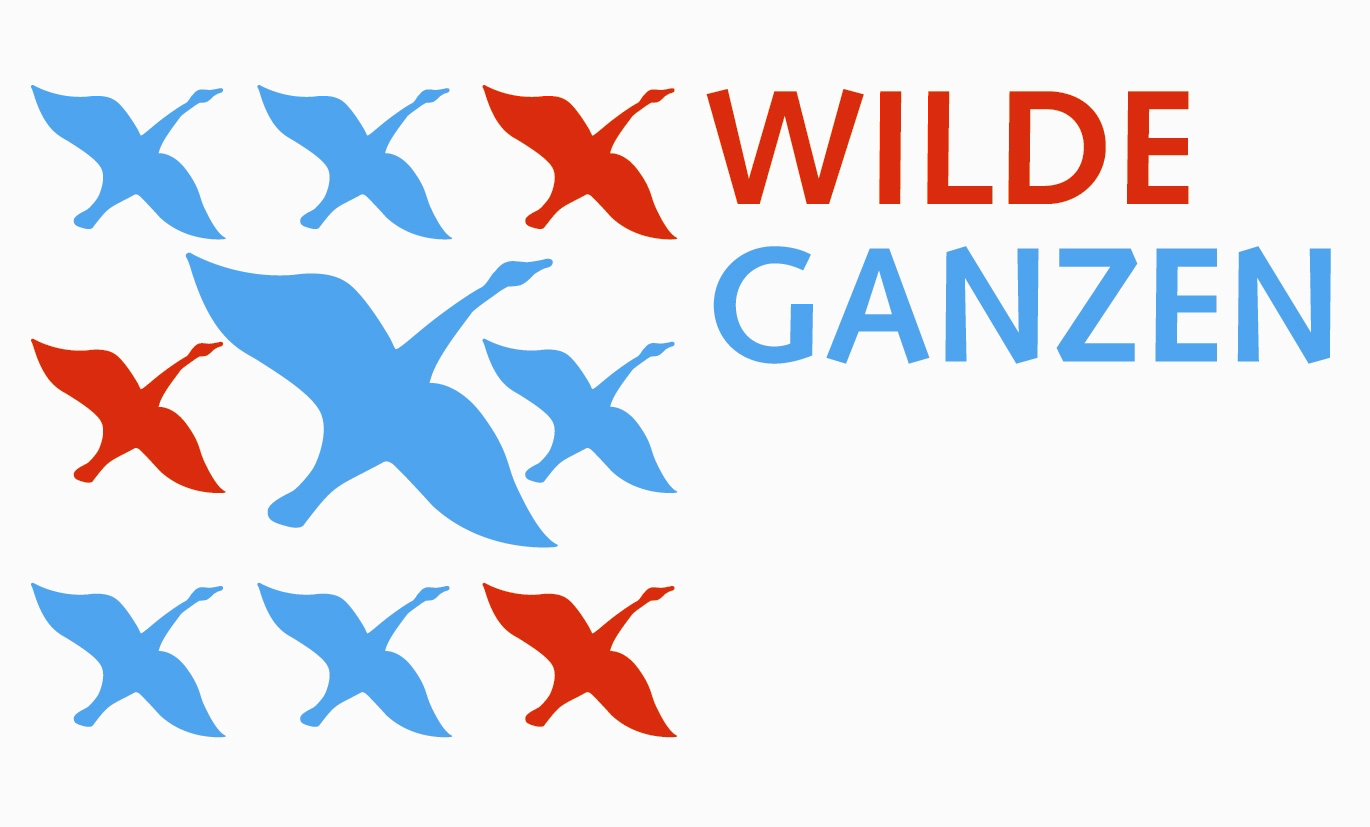 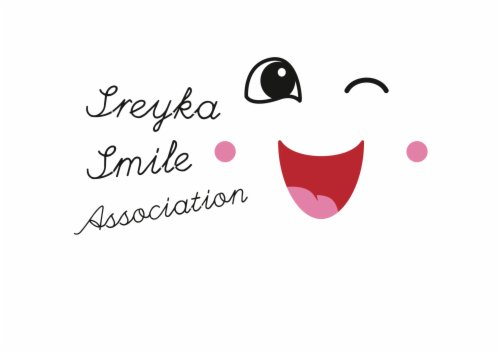 COLT strongly believes in the power of collaboration and knowledge sharing. To realize our goals and mission, we work together with local and international partners. With sustainability and empowerment of local communities as key concepts, COLT focuses on strengthening the local and regional network.
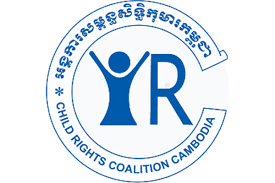 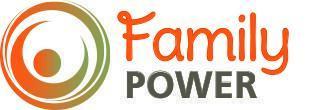 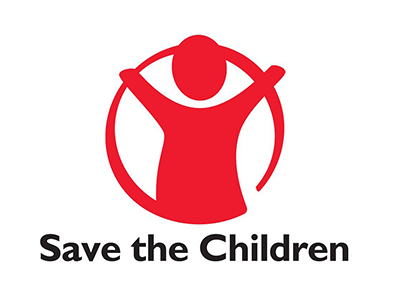 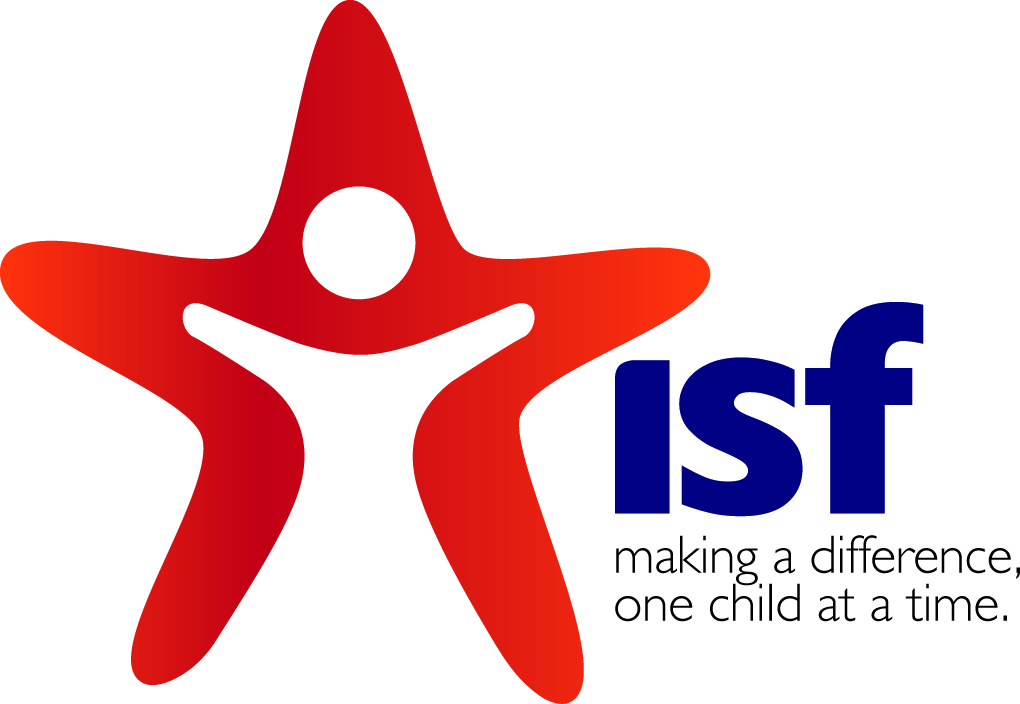 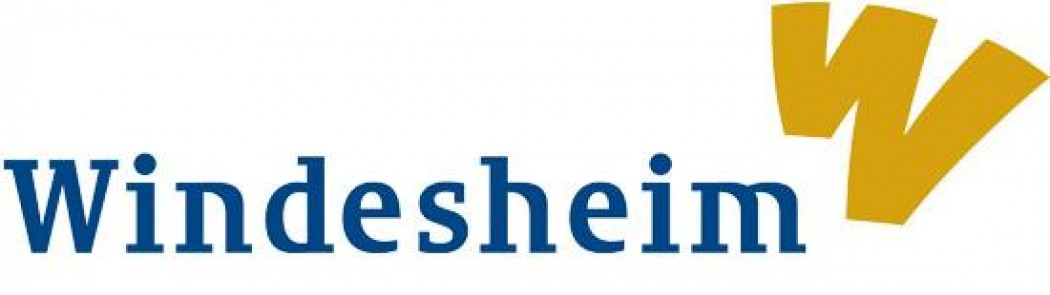 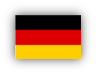 3. Governance of colt
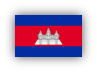 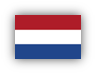 Robert Heiduczek
Peter Heiduczek
Helmut Halmich
Deng Dara
Tina Beekman-Tolner
Sam Piseth
Tout Sopheak
Stella Desiree Bosch
Robert Heiduczek
Leng Kongkea
Arnold Hubach
Noach van der Linde
Jessica Michgelsen
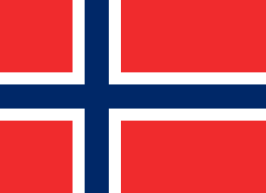 Kristine Wittenberg Andersen
Tone Wittenberg
COLT is represented in several countries: Cambodia, the Netherlands, Germany and Norway. All countries have their own local government.
4. On our way to an independent community!
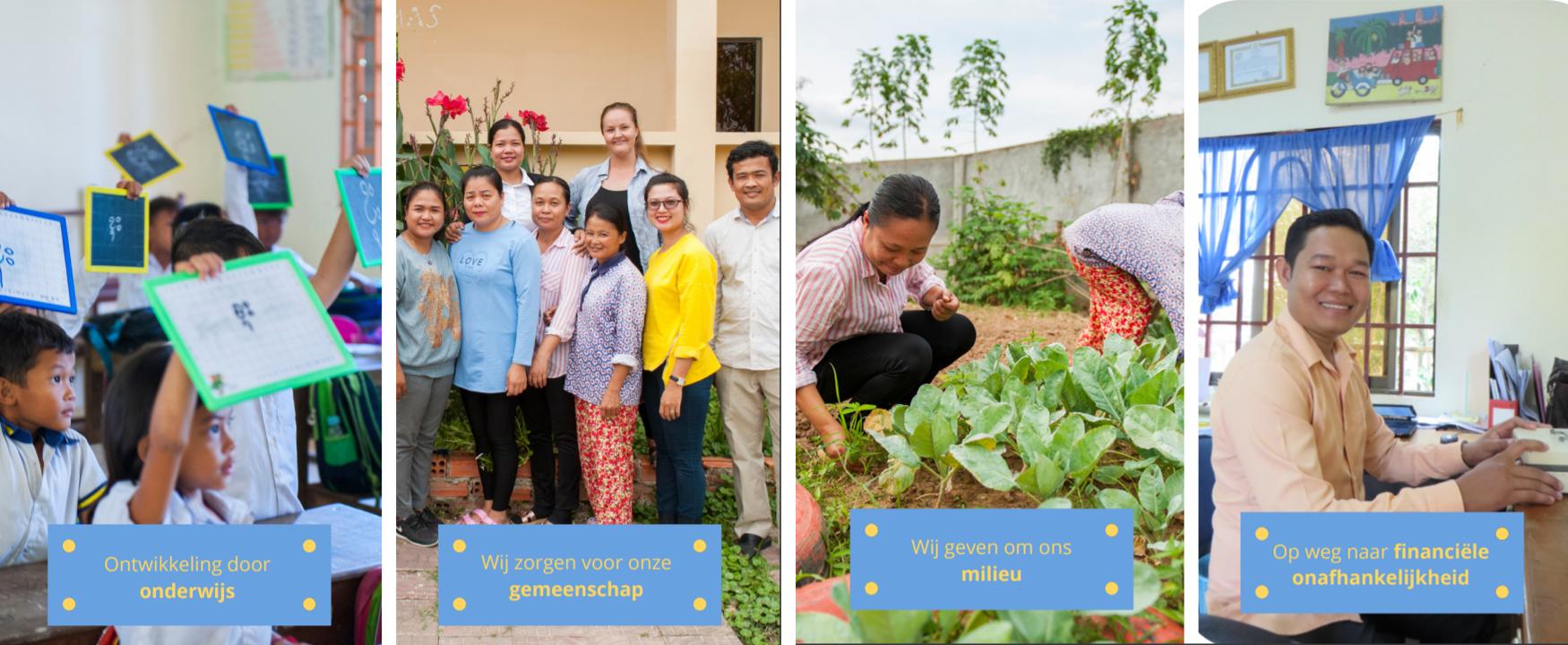 Clickk here to view our strategic vision for 2020-2025.
4. our vision for 2020-2025
In its strategic vision for the period 2020-2025, COLT focuses on four main key themes: empowerment through education, women's and children's rights, the environment and achieving financial independence:
Empowerment through education
We take care of our community
Financial independence
environment
Education has been at the heart of COLT's activities and vision since its inception. In the next 5 years we aim to expand our education capacity without jeopardizing the quality of education.
COLT will intensify partnerships with both local and international NGOs over the next five years, enabling us to deepen our connection with vulnerable groups and increase the number of people we reach.
COLT will use the coming years to make the foundation less dependent on international financing. By establishing a local strategic team, reinforced with international expertise, COLT will achieve greater stakeholder engagement from local to national level.
COLT will continue to invest in sustainable development. Outside the center, the goal is to disseminate important knowledge at the community level so that families understand how their actions affect their immediate environment.
4. Development of our vision 2020-2025
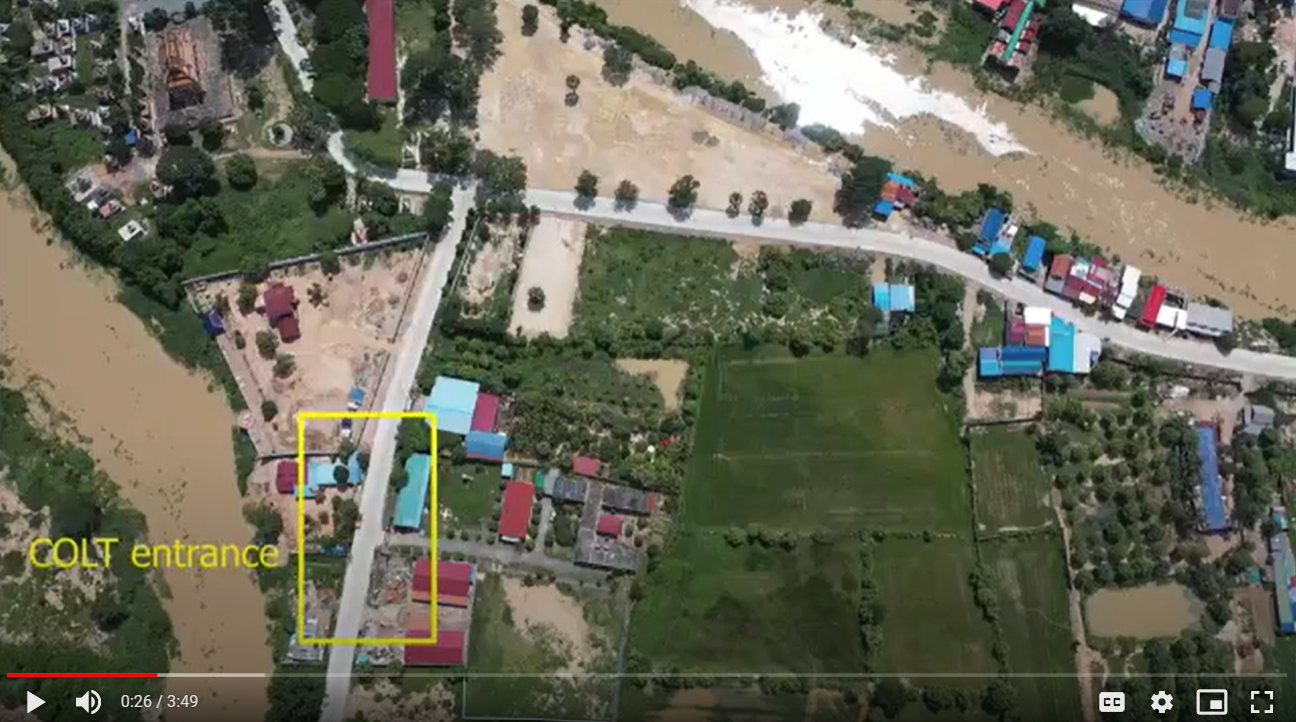 In the period 2015-2020, COLT underwent a transition from childcare to community center, ultimately providing sustainable assistance to children and families in the areas of education, medical and social care, sports and the environment. In order to make this transition successful, various activities are being started up step by step that provide support to various vulnerable groups in the community.
2024
2020
2021
2022
2023
Start local fundraising and support plan
Local support school & day care according to capacity
Reintegration of the last children from COLT's home
Continued development of Family Based Care
Continued development of prevention through education & day care
Hire local business development and fundraising manager
Further reduction of institutional care
Re-evaluation vision regarding development direct community
Start vision up to and including 2025
Start from contribution to capacity
Expansion of day care center
Expansion vegetable garden
Click on the photo for a video about the development of the area between 2015 and 2021, and the plans for the coming years
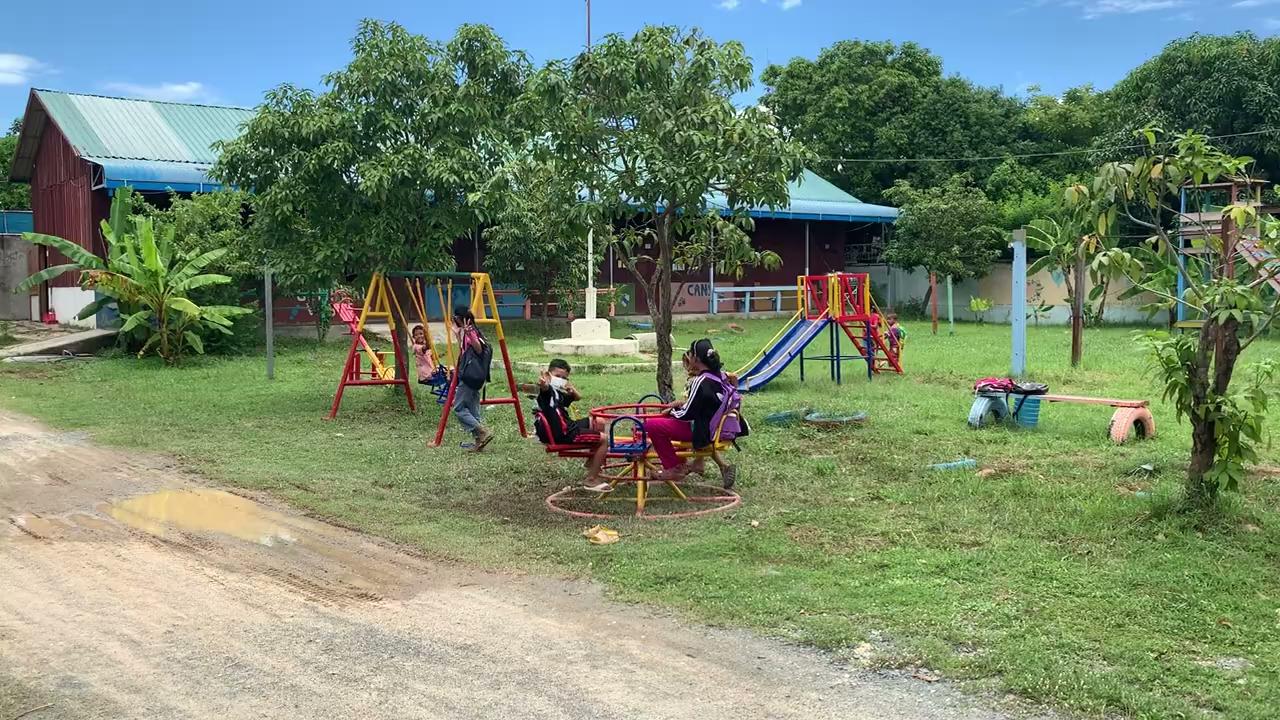 5. The importance o family-based care
Since 2015, COLT has successfully transitioned from shelter to Family Based Care. As a partner of Family Care First (an initiative facilitated by Save the Children and supported by UNICEF) and in collaboration with local authorities, family assessments are frequently carried out. In this, the basic rights of the child are taken as an unshakable starting point. When these family studies show that a (foster) family can guarantee these basic rights, children can be safely reintegrated, while COLT provides ongoing support, for example in the field of psychosocial care, training and mentoring, but also financially.
In line with this transition, we also paid attention to Family-Based Care in 2022. Through Family Power, COLT plays a role in the important step to prevent institutional childcare. Both board members of COLT Netherlands and Piseth contribute to this movement in various ways. In 2022, with the help of Family Power and Wilde Ganzen, we made two professional videos about the importance of family-based care. Have a look at the slides below!
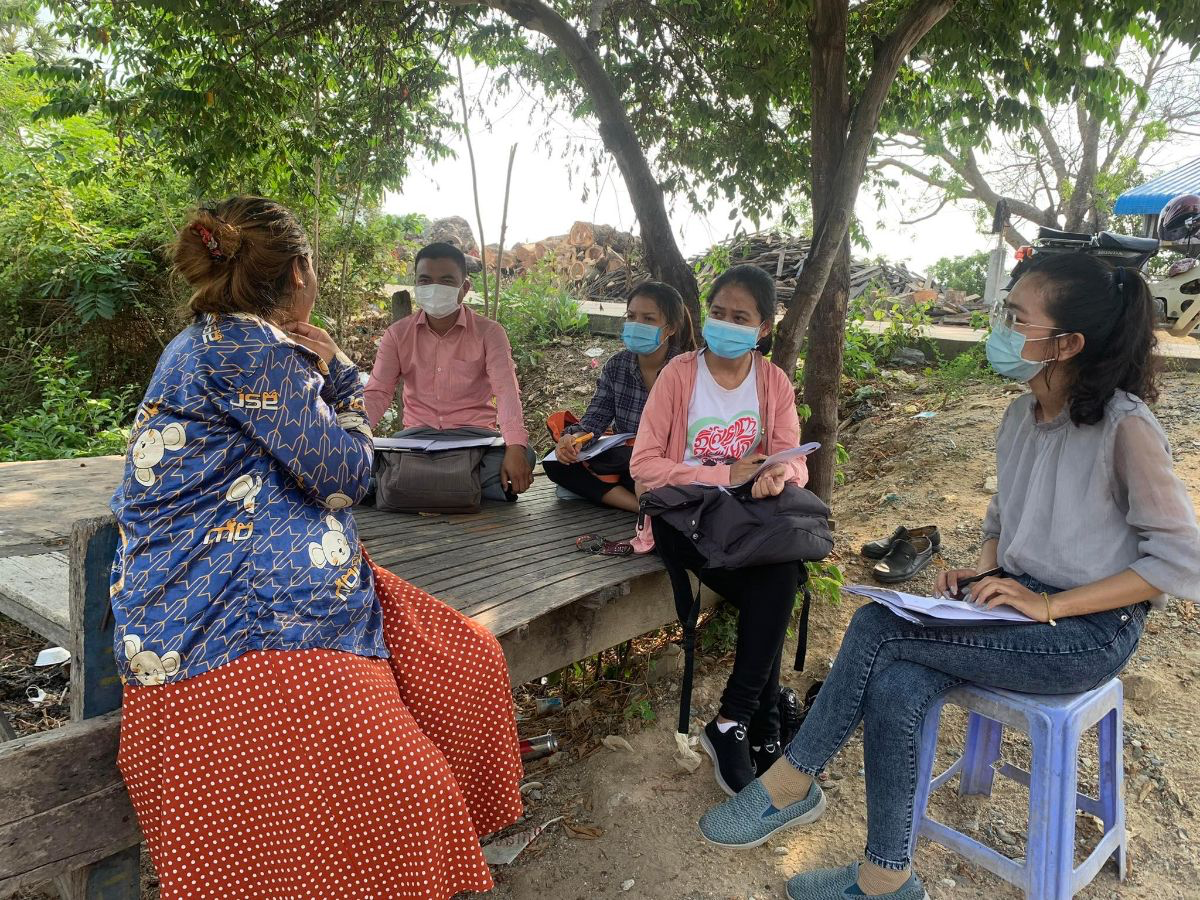 5. Family power
The first video is about the alternatives that COLT offers for institutional care. With our preschool program and daycare, we welcome dozens of children to our site every day, while they can live and grow up with their families.

With the nannies taking care of children all day long, from hygienic care to learning through play and from an afternoon nap to a nutritious meal, you can see the power of COLT in the video: care in your own family, but with alternative options during the day at our preschool or daycare.

In this way, both parents can build a life, work full-time and thus create a safe situation for the child.
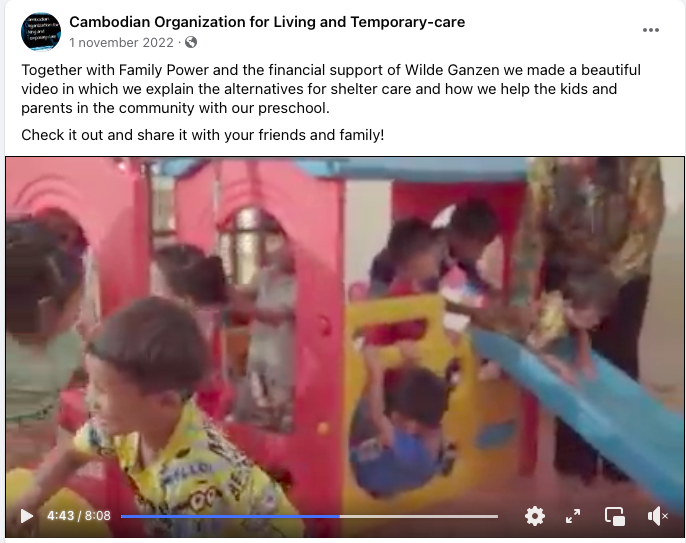 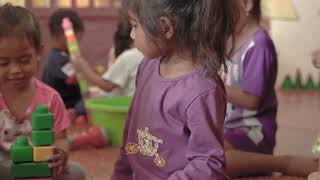 5. Family power
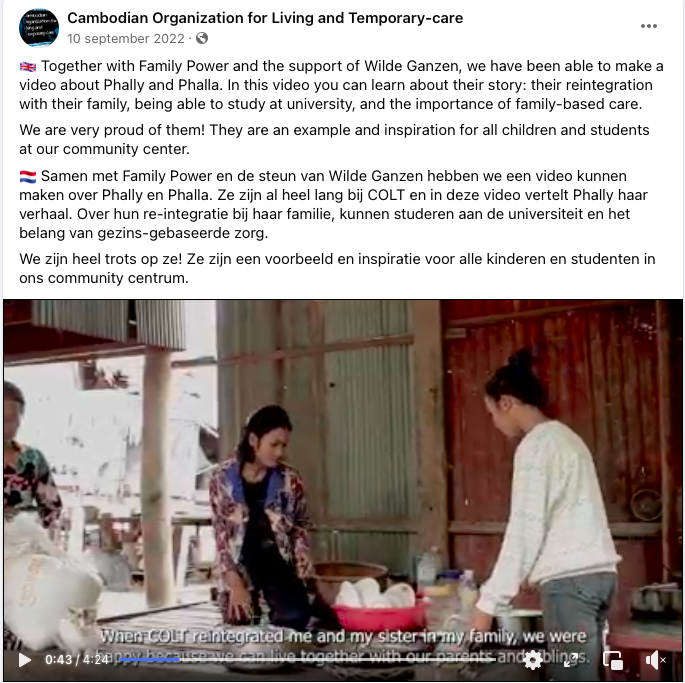 The second video is about Phally and Phalla. After they were reintegrated into their family, COLT continued to be an important conversation partner.

The sisters live with their mother again and COLT maintains local contacts and supports further development by paying study costs. They are a textbook example of how to successfully complete the reintegration of children, with a program where we do not lose sight of the children once they have left COLT. 

We are confident that we can achieve this for all children in long-term care!
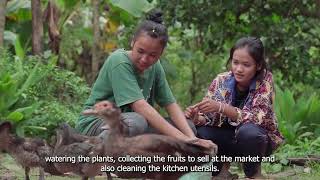 6. COLT’s impact in 2022
6. COLT’s impact in 2022
7. spring
New Preschool Program
After countless hours of hard work and a good dose of patience due to the pandemic, we couldn’t be more excited to announce that we have finally opened a new preschool program! An empty bedroom has been converted into a fun and colorful classroom for our youngest students, with its own entrance and bathroom. The class is a combination of the daycare and preschool class we already have: the students come in the afternoon after studying at public school, and they stay for up to four hours. While they’re here, they learn English, Khmer and math. Daily hygiene practices like toothbrushing and hand washing are also implemented, and some of the students eat lunch at COLT.
A Big Milestone!
 
The new school year started in January, and with that six of our daycare children moved on to COLT’s preschool program and first grade at public school. After spending 2-3 years in our daycare they have learned important social, motor and early learning skills which will benefit them greatly. We will continue to work closely with their families, encourage them and support them in various ways to keep them in school.
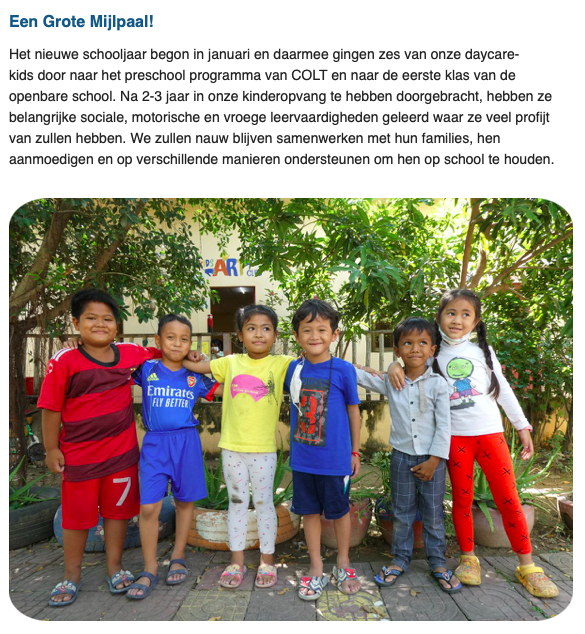 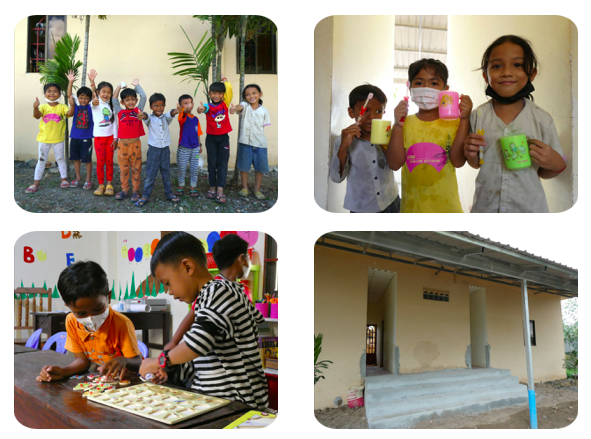 8. summer
Thank you so much, Sabina!
 
Sabina Baire says good bye after ten years of being a Dutch Board Member. We would like to thank Sabina very much for all her efforts, energy, enthusiasm, and sometimes a critical note. We talked a lot about COLT’s future together; thank you for all your input in this.
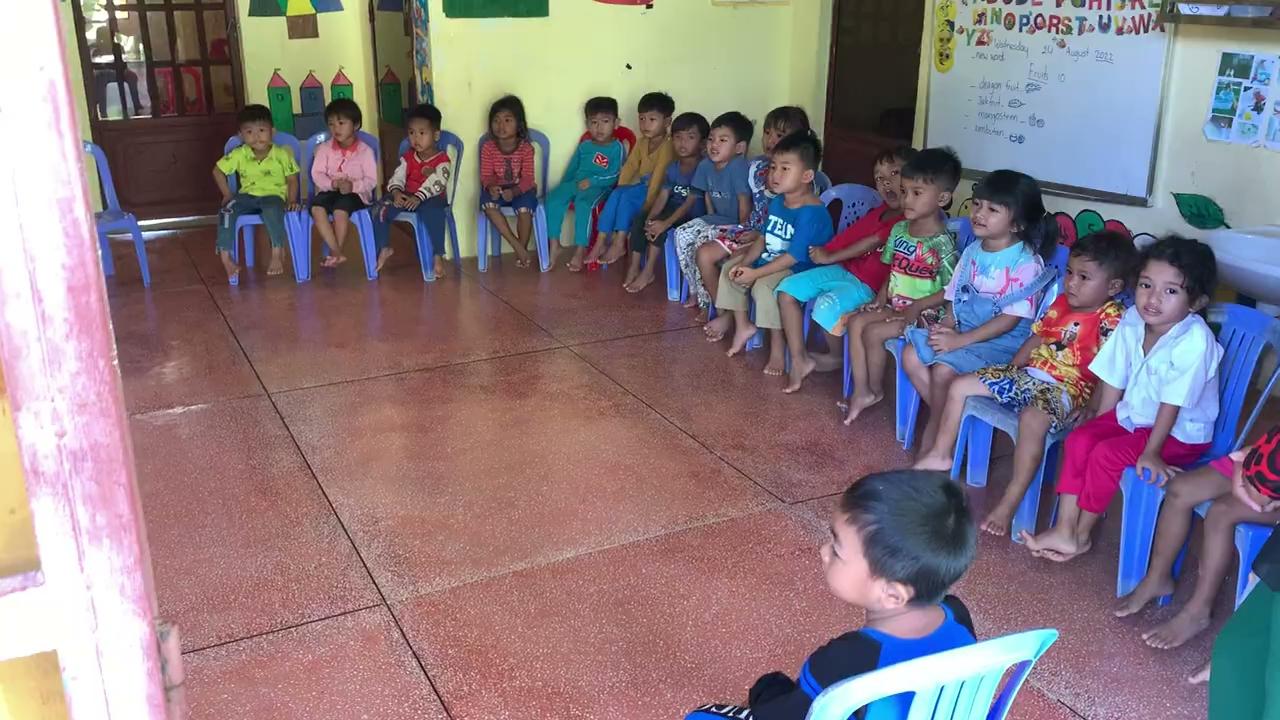 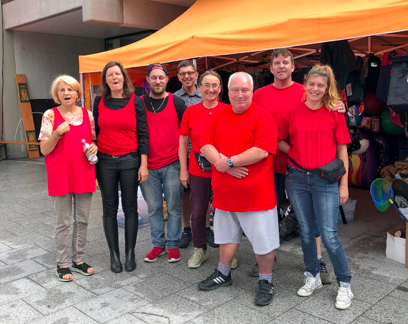 Click on the video above to see the day care!
A succesfull fleamarket in Germany
 
COLT Germany is very happy as they could once again do their annual fleamarket to raise funds for COLT-Cambodia. After a week of preparations, they sold many things on the first weekend of July!
9. herfst
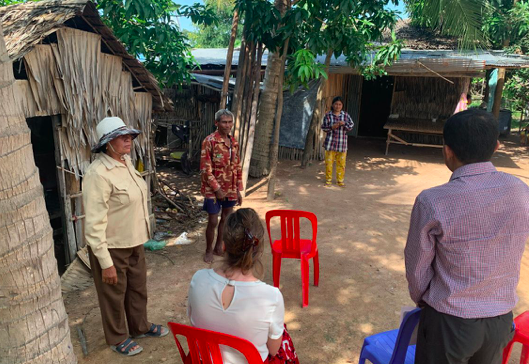 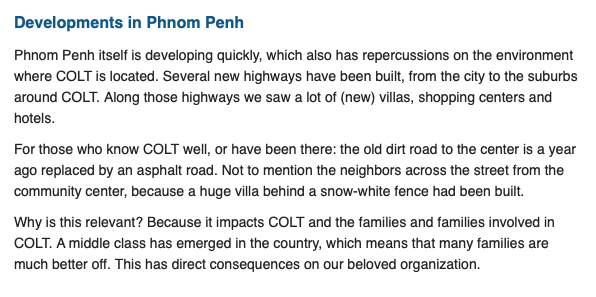 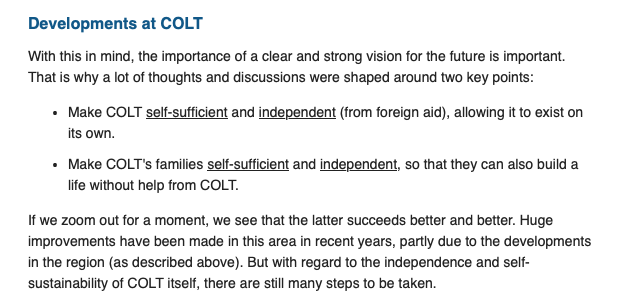 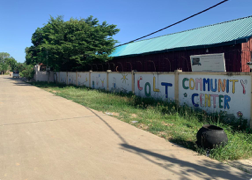 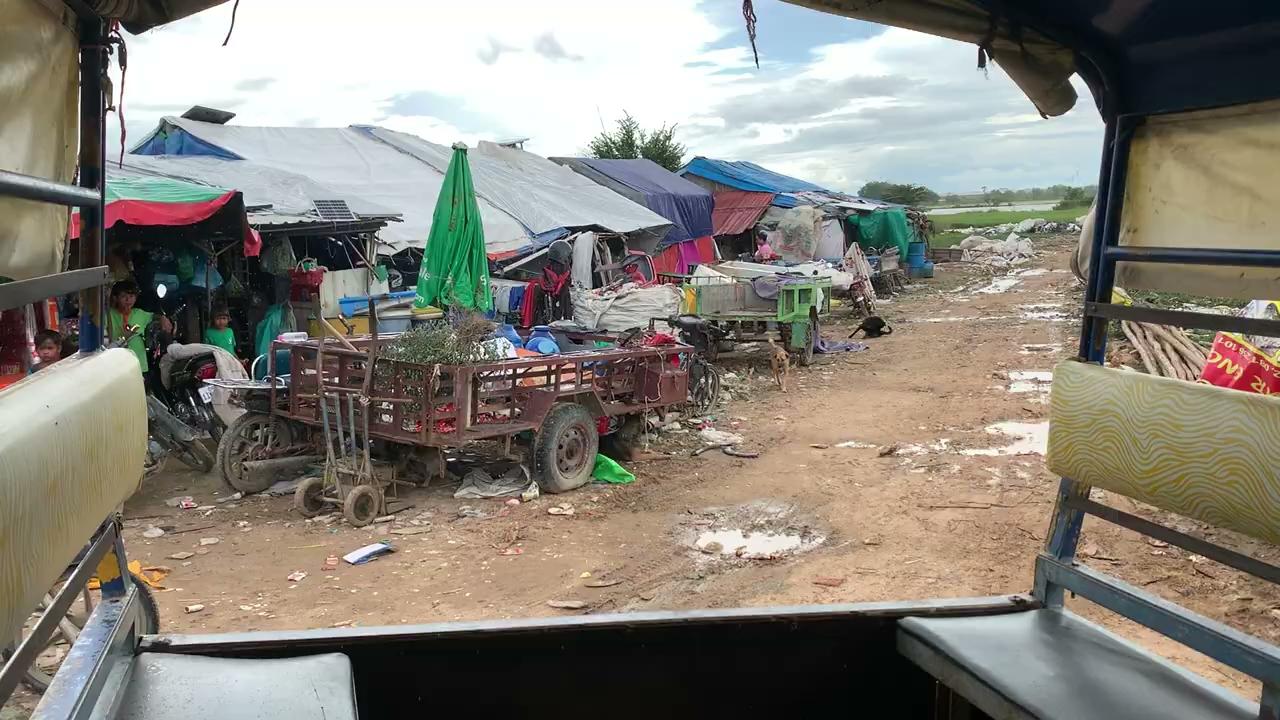 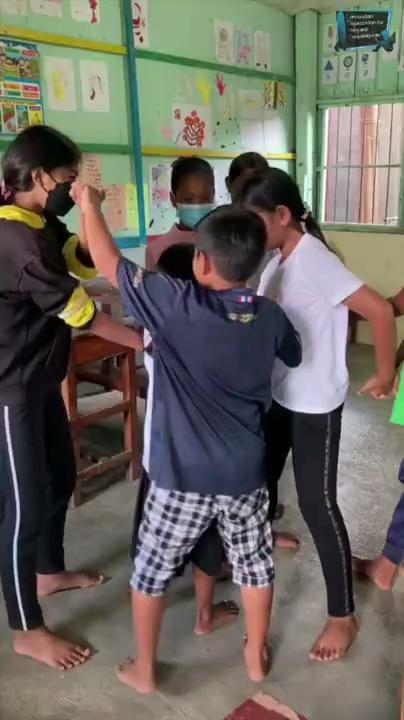 10. winter
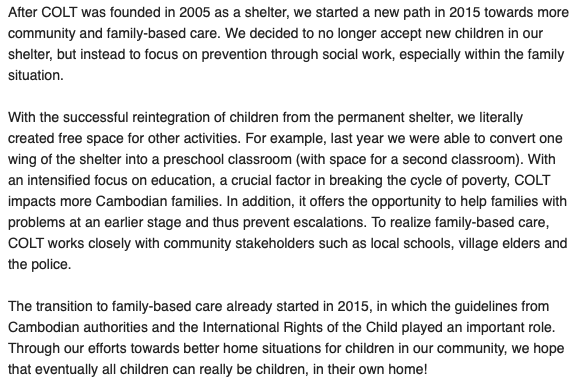 11. Fundraising: for & by cambodia
In line with COLT's long-term vision, the empowerment of the local population is high on the list of priorities. All stakeholders in COLT's organization ultimately have the goal that both the center and the community it supports become increasingly self-sufficient. Mobilizing local support and fundraising is an important part of this development.
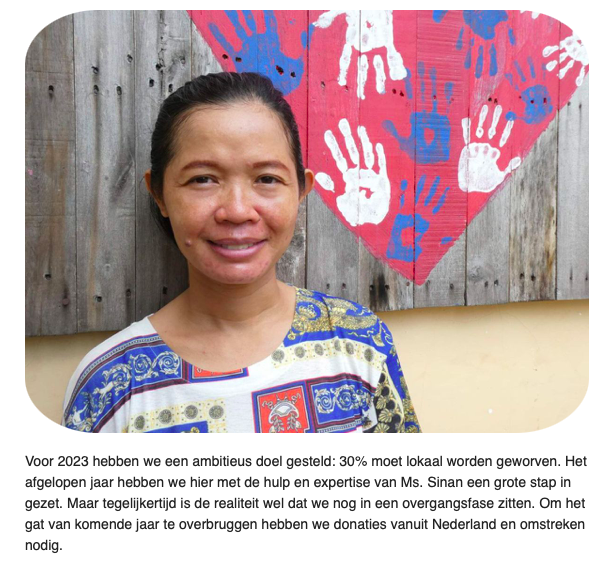 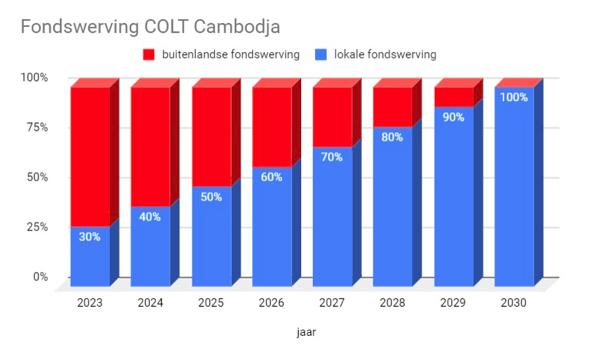 11. Sponsor packages
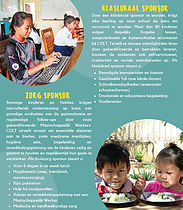 We are proud of our sponsor packages!
COLT is proud to present our new sponsorship packages with you. The program is based on the Strategic Vision and offers the opportunity to support us in various ways. As a monthly sponsor you can support us on the following topics:
Classroom
Home care
Sport
Green
Daycare
Reintegration
Daily business
Running a community center has all kinds of challenges: education, family care, gardening, flood prevention, but also food for the children in the (day) care and of course other basic needs: electricity, water supply and maintenance. As a monthly sponsor, you help us overcome these challenges.
Klik HIER om de sponsorpakketten te bekijken en je aan te melden!
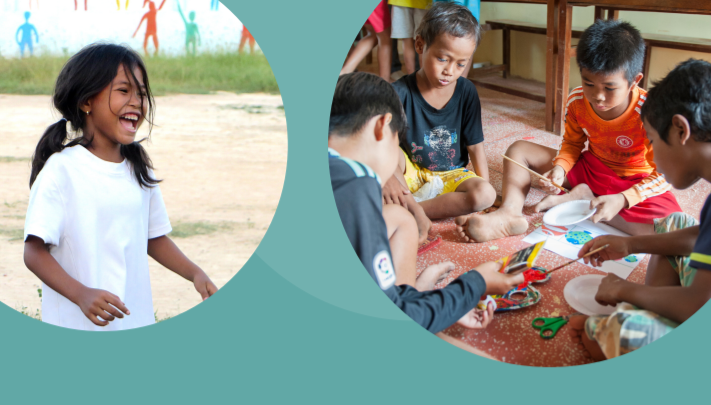 12. Thank you!
Finally, we would like to express our gratitude to all donors and sponsors, in particular Haella Foundation and Wilde Ganzen who helped us realize two specific projects (namely home-based care, the awareness campaign and bridge-the-gap programs) .

In addition, special thanks also go to the permanent members of the Club of 100, which was expanded in 2022 with a large number of Cambodian members!
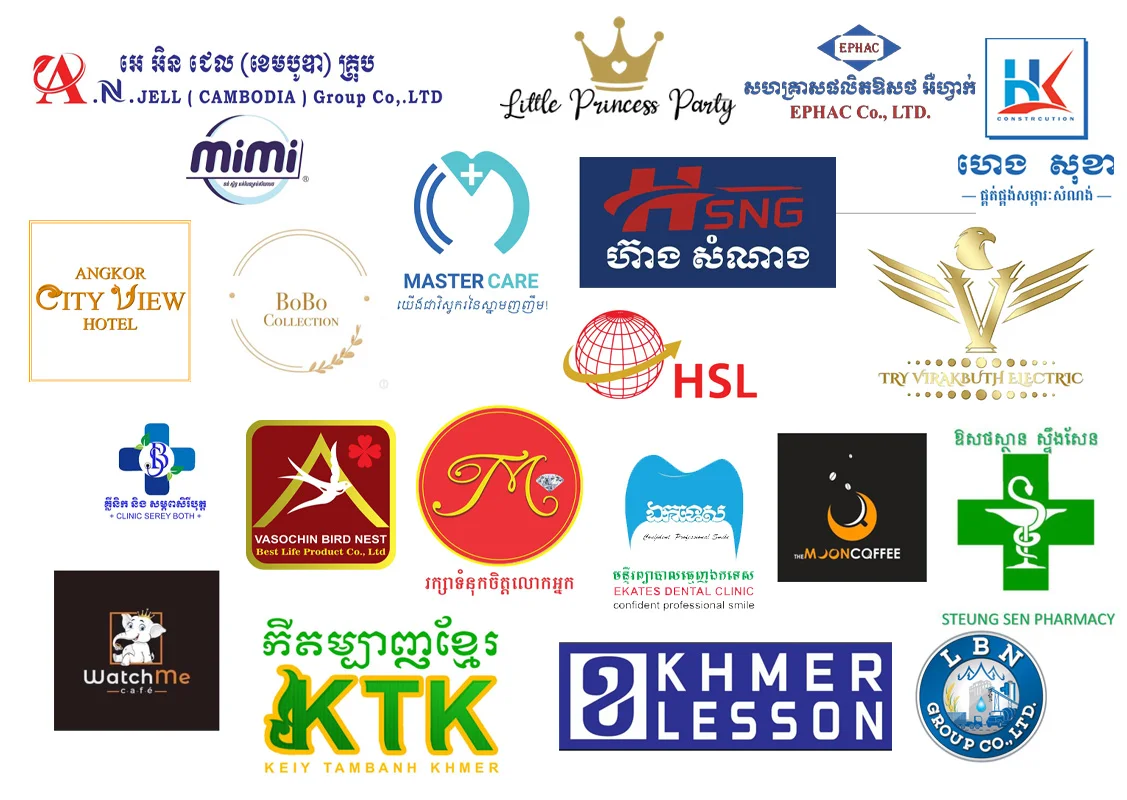 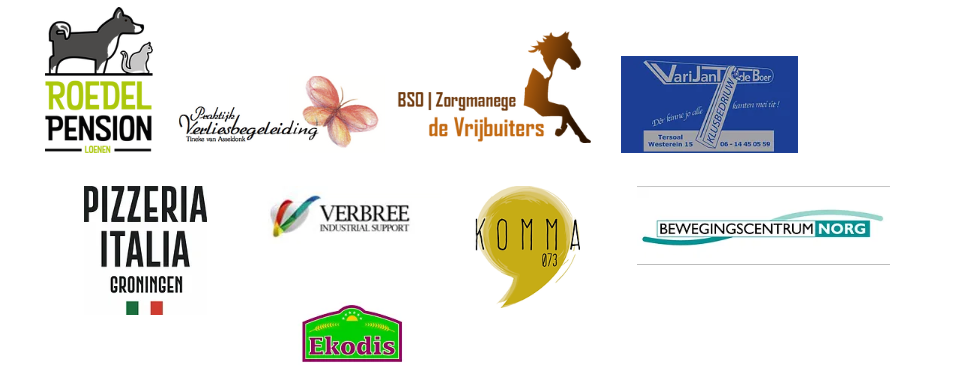 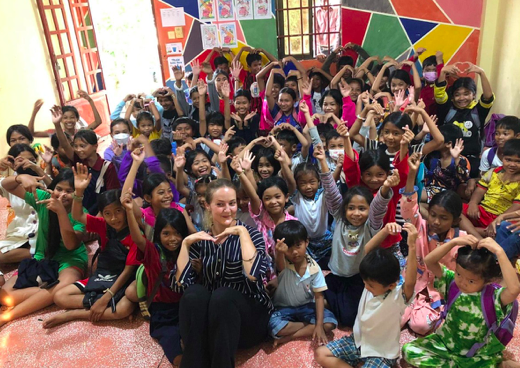 12. Dank!
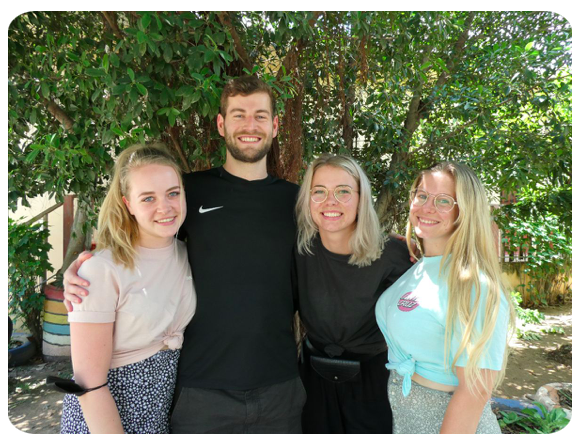 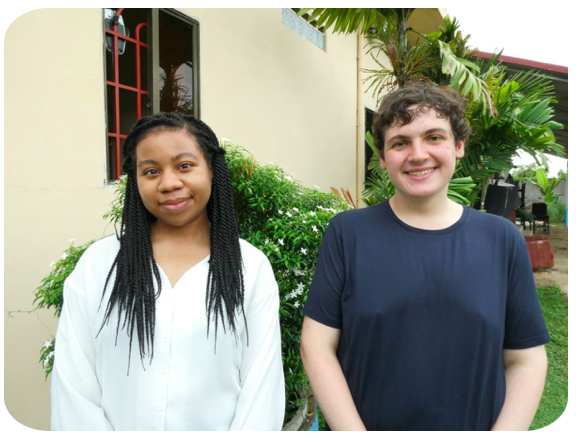 Thanks to John ter Horst (Windesheim Zwolle) for the great cooperation in recent years!
Kristine, a big big big thank you to you for working at COLT as a coordinator for more than 7 years!
13. Contact informatie
Bank:
Rekeningnummer COLT-Cambodia
IBAN: NL81RABO0120024942

BIC: RABONL2U
KvK.nr: 02092710
ANBI.nr: 70433
Address COLT-Cambodja:
#301, St. Tumnop Prek Thnot Sangkat Dankor, Khan Dankor Phnom Penh, Cambodia
Tel: 855-23-6320028
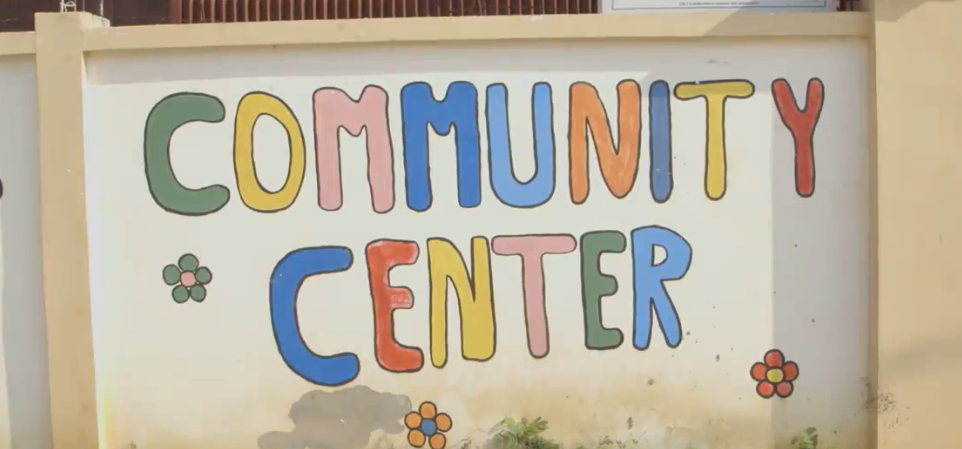 Email-addresses:
Algemeen: 		info@colt-cambodia.org

Arnold Hubach:: 	arnold@colt-cambodia.org
Noach van der Linde: 	noach@colt-cambodia.org
Jessica Michgelsen: 	jessica@colt-cambodia.org
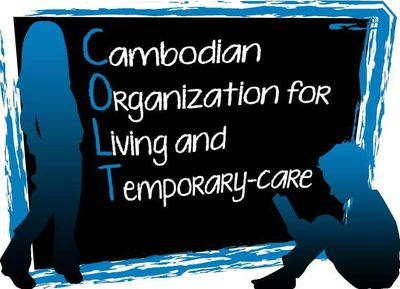 14. Appendix: Balance over 2022 compared to 2021
14. Appendix: Balance over 2022 compared to 2021
14. Appendix: Statement of Income and Expenditure